Journée UNAFAMPCH PCMT
19 mars 2024

Dr Michèle Herrmann, directrice adjointe MDPH Alsace
Sommaire
1.La MDPH Alsace

2.Circuit de traitement d’une demande

3.Focus sur la PCH PCMT : quelques points d’attention
1.La MDPH Alsace
Les missions de la MDPH
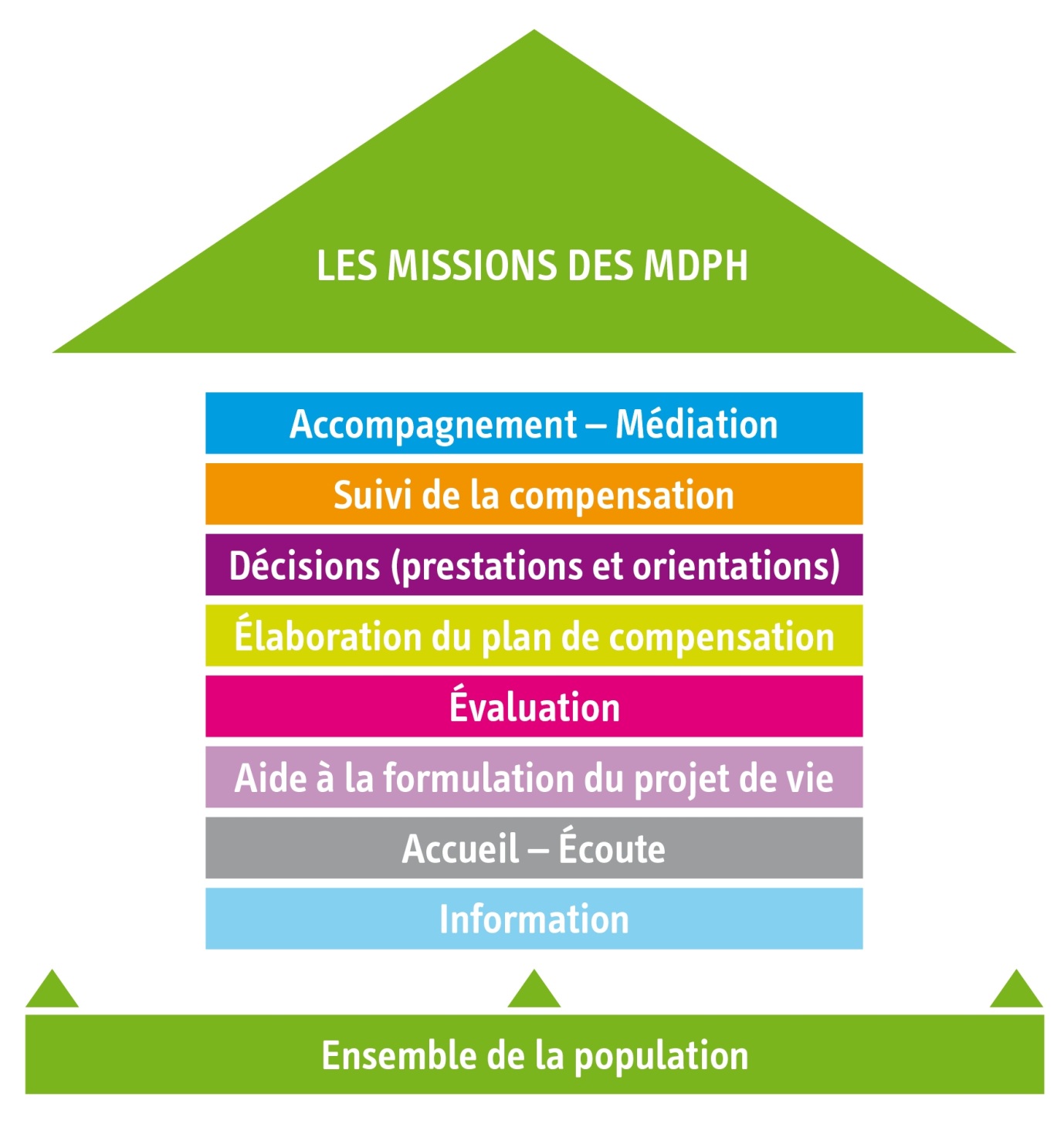 CDAPH
Pour tout type de handicap
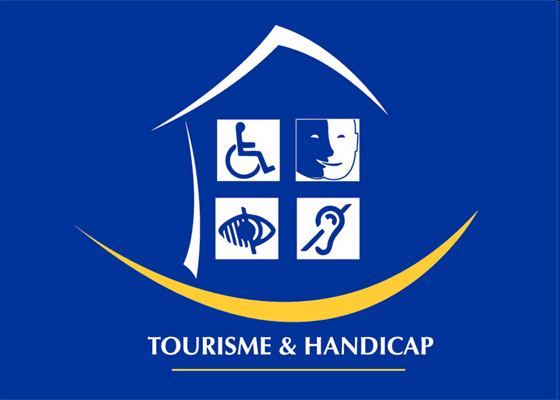 Équipe pluridisciplinaire
Le Handicap en Alsace
Répartition des bénéficiaires
MDPH par sexe :
149 498 personnes
Homme : 51%
Femme :	49%
1 930 300 habitants
possèdent au moins un droit actif au 31 décembre 2022 :
Soit + 43 % en onze ans.
en 2022, soit +1.67% en 5 ans
7,7% de la population alsacienne  
possèdent un droit actif auprès de la MDPH
Répartition bénéficiaires ayant un droit actif au 31/12/2022  :
30% des + de 60ans ont une reconnaissance MDPH
[Speaker Notes: © Copyright PresentationGO.com – The free PowerPoint and Google Slides template library]
Les indicateurs d’activité 2022
28 827 personnes accueillies à l'accueil physique de la MDPH/MDA 


91 532 appels téléphoniques reçus 


82% : Taux de décroché
+ 12,7% en 1 an


- 30,6% en 1an


+ 25% en 1an
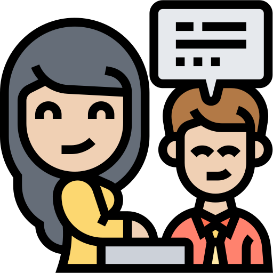 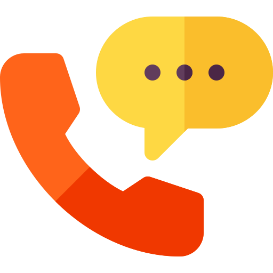 Les indicateurs d’activité 2022
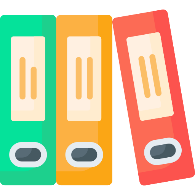 + 1,4% en 1 an


- 9,17% en 1an


Au 31 décembre 2022, le délai de traitement pour tous les dossiers s’établit à 3,1 mois contre 5,8 mois en 2021 à la même date
43 297  dossiers de demandes déposés à la MDPH Alsace

124 144  décisions et avis formulés par la CDAPH/MDPH

3.2 mois (demandes jeunes) et 4,2 mois (demandes adultes) de délais moyens de traitement

81.10% d'accord moyen sur l'ensemble des prestations/orientations
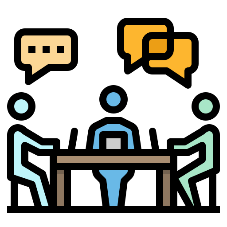 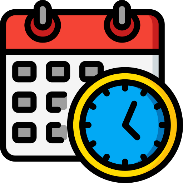 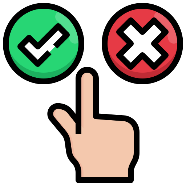 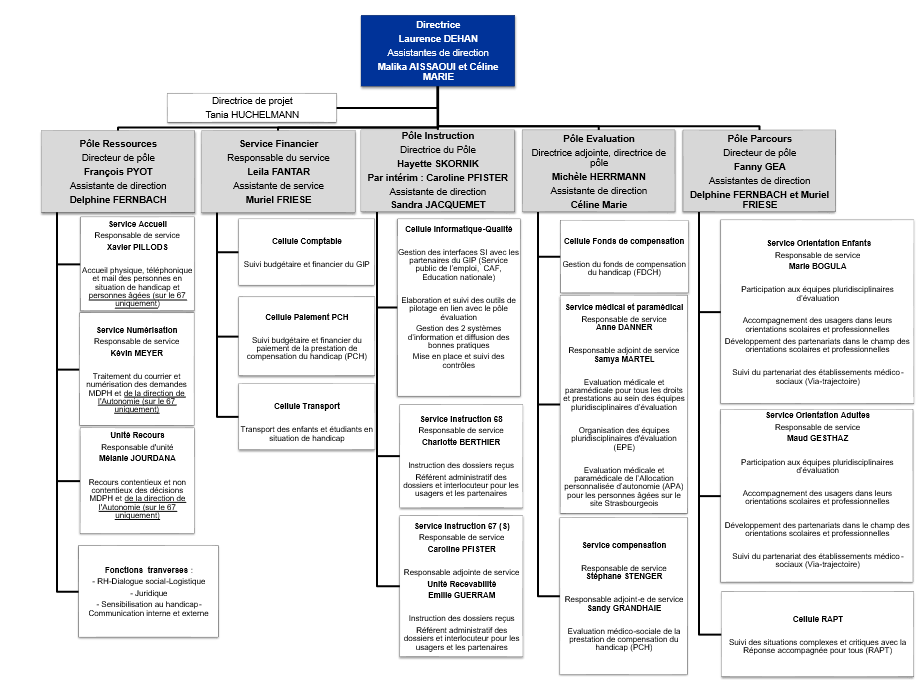 La PCH est gérée par le service compensation
Chef de service : Stéphane STENGER
Adjoint au chef de service : Sandy GRANDHAIE
Evaluation de l’aide humaine
67 : travailleurs sociaux de la MDPH
68 : travailleurs sociaux de la MDPH
         SAVS-SAMSAH, certaines équipes hospitalières
Evaluation des aides techniques, aménagements du logement, aménagements du véhicule
Ergothérapeutes externes à la MDPH
2.Circuit de traitement d’une demande
Ouverture courrier - Numérisation de la demande
Service Courrier Numérisation
Enregistrement de la demande
Service d’instruction
Étude du dossier (EPE niveau 1)
Evaluateur médical ou paramédical et référent de dossier +/- chargé de parcours de scolarisation
Besoin d’informations complémentaires
PCH
EPE niveau 2
Expertise référent thématique 
RDV  avec CIP
RDV avec CIP/évaluateur médical
Bilans …
Evaluation  TS à domicile aide humaine
Evaluation ergo à domicile 
AT AL  AV
Partenaires selon type d’EPE
Pôle emploi
CAP emploi 67-68 
Mission locale 
CARSAT
CRM
SAVS/SAMSAH
ESAT / EA
IMPRO
   SIMOT
   Opérateurs emploi accompagné
Proposition
Commission d’audition des usagers
CDAPH
Recours
Décision
3.Focus sur la PCH PCMT
3.1.L’éligibilité
L’éligibilité est principalement déterminée sur la base du dossier de demande
Importance d’un dossier de demande le plus exhaustif possible
Expérimentation en 2023 du questionnaire complémentaire
partie 1, intitulée Volet 3 du certificat médical, 
doit être rempli par le médecin de l’usager
permet de faire le point sur les fonctions altérées et l’importance des retentissements de ces altérations de fonctions chez l’usager
partie 2, intitulée Retentissements sur la vie quotidienne 
est à remplir directement par l’usager et/ou son entourage
permet de décrire plus précisément les répercussions du handicap dans les différents aspects de la vie de l’usager (mobilité, communication, apprentissage, travail, etc.)
Dans l’attente d’une généralisation, toujours utilisé à la MDPH Alsace
3.2.La valorisation du soutien à l’autonomie
Identification des accompagnements au titre du soutien à l’autonomie

Le principe de lignes de partages
Valorisation au titre du soutien à l’autonomie ce qui n’est pas valorisable au titre de la PCH par ailleurs
Non valorisation au titre du soutien à l’autonomie du fait de la prise en charge hors PCH
Tableau récapitulatif des temps plafond
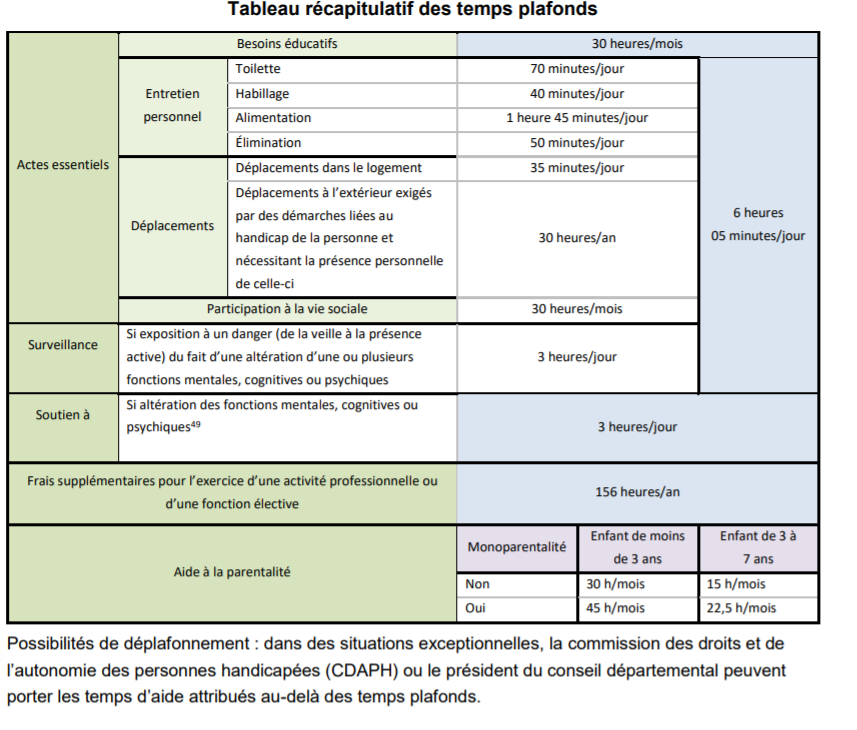 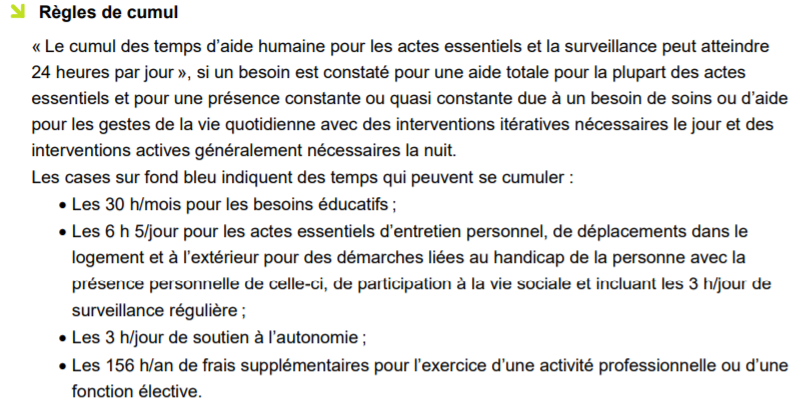 Soutien pour les déplacements (hors courses)
Soutien pour les courses
Soutien pour les tâches domestiques
Soutien pour les tâches multiples
Le soutien pour la maîtrise du comportement
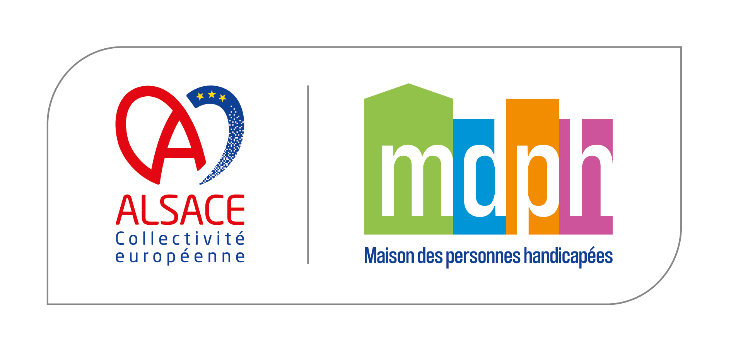 CONTACTER LA MDPH
Mail : partenaires.mdph@alsace.eu
Téléphone : 03 69 49 39 00 (numéro vert)

Adresse : 
Site de Strasbourg: 6A rue du Verdon 67100 STRASBOURG
Site de Colmar : 125 avenue d’Alsace 68000 COLMAR
Site de Mulhouse : 51A rue d’Agen 68100 MULHOUSE

Site internet : 
https://www.alsace.eu/aides-et-services/personnes-handicapees/
Merci de votre attention